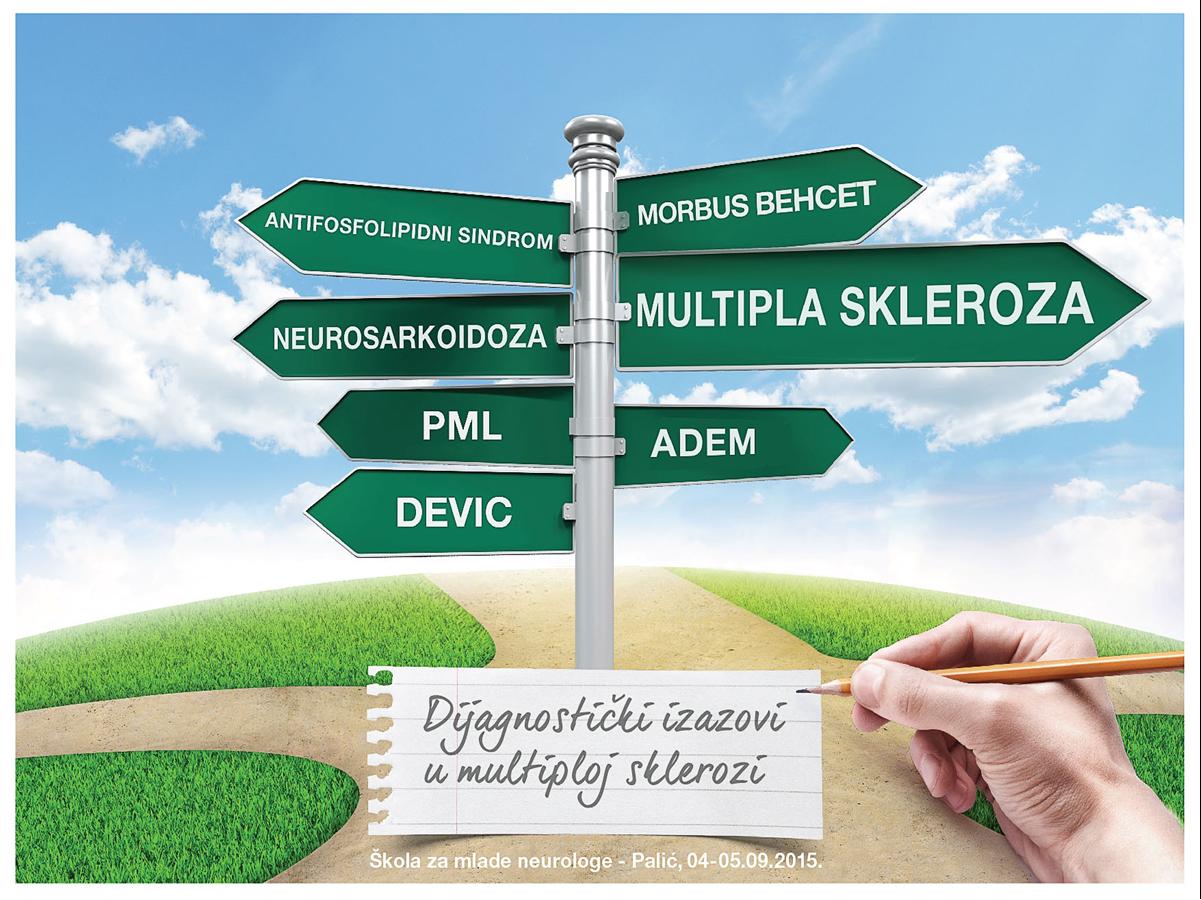 Udruženost multiple skleroze i cerebrovaskularne
bolesti
 prikaz slučaja
Višnja Padjen, Klinika za neurologiju KCS, Beograd
♂ (55 god), desnoruk
Lična anamneza: arterijska hipertenzija, dobro terapijski kontrolisana, bez drugih oboljenja od značaja


Porodična anamneza: bez oboljenja od značaja
Nepušač
Klinički tok bolesti
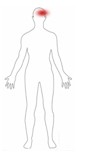 Početak bolesti:
-pad vida na levom oku
-Dg: retrobulbarni neuritis lat.sin.
-spontani oporavak
Klinički tok bolesti
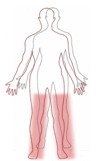 Neurološki nalaz: 
Na KN nalaz uredan, Vrat: nalaz uredan. Na GE: MR pojačani, više desno 
Na DE: MR pojačani, znak Babinskog pozitivan obostrano. Vibracioni senzibilitet ugašen na levoj nozi, na desnoj snižen, hipestezija za površni dodir od ispod prepona put distalno. Obostrano laka ataksija pri probi prst-nos. Romberg +, potencira se sa zatvorenim očima, hod lako  ataksičan. Ostali neurološki nalaz uredan
Početak bolesti:
-pad vida na levom oku
-Dg: retrobulbarni neuritis lat.sin.
-spontani oporavak
Trnjenje nogu
 Nespretnost u rukama, 
  nestabilnost pri hodu
Klinički tok bolesti
Dijagnostičke procedure:

 Antinuklearna antitela: negativna
 Likvor: proteinorahija 0.63g/L, glikorahija uredna, 8 Ly/mm3
 Izoelektrično fokusiranje likvora i seruma: oligoklonalne IgG trake u 
  likvoru, u serumu nalaz uredan.
- MR mozga: multiple supratentorijalne zone pojačanog intenziteta 
  signala na T2W sekvenci
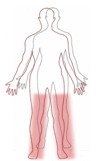 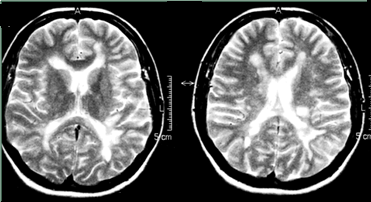 Početak bolesti:
-pad vida na levom oku
-Dg: retrobulbarni neuritis lat.sin.
-spontani oporavak
Trnjenje   nogu
 Nespretnost u rukama,  
  nestabilnost pri hodu 
 Dg: Sclerosis multiplex
MP
1 gr/dan
tokom 5 dana
Potpun funkcionalni oporavak
Klinički tok bolesti
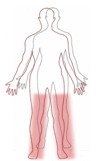 - Izmenjen osećaj u nogama
 Utrnulost nogu
 Nestabilnost pri hodu
R
R
MP
1 gr/dan
tokom 5 dana
Potpun funkcionalni oporavak
Klinički tok bolesti
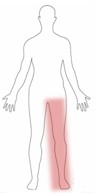 Trnjenje i slabost u levoj nozi
R
R
R
MP
1 gr/dan
tokom 5 dana
Potpun funkcionalni oporavak
Klinički tok bolesti
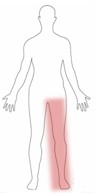 Slabost leve noge
R
R
R
R
MP
1 gr/dan
tokom 5 dana
Značajan  funkcionalni oporavak, zaostao blag spasticitet u levoj nozi
Klinički tok bolesti
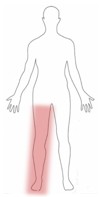 Nespretnost i utrnulost
   desne noge
R
R
R
R
R
MP
1 gr/dan
tokom 5 dana
Značajan  funkcionalni oporavak, zaostaje blaga utrnulost u desnoj nozi
Klinički tok bolesti
EDSS 1,5
Započeta terapija
Interferonom-β-1b s.c.
R
R
R
R
R
R
Klinički tok bolesti
Neurološki nalaz: 
Na KN: desni centralni facijalis, na GE: MR pojačani obostrano, više desno, laka slabost desne ruke. Na DE: laka slabost desne noge, MR pojačani obostrano, više desno, znak Babinskog obostrano. Hipestezija desne polovine lica i tela za površni dodir.  Laka ataksija  desne ruke i desne noge. Romberg-ov test + , potencira se  sa zatvorenim očima. Hod ataksičan i hemiparetičan desno. Ostali neurološki nalaz uredan . EDSS skor 3.5 u relapsu.
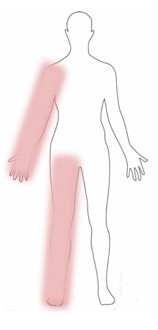 IFNβ-1b s.c.
nespretnost desne ruke i noge, nestabilnost pri hodu
 izmenjen osećaj u desnoj polovini lica i tela
R
R
R
R
R
R
MP
1 gr/dan, 5 dana
Potom opadajuće doze kortikosteroida 2 nedelje
Značajan oporavak, zaostaje hipestezija i ataksija desne noge
Klinički tok bolesti
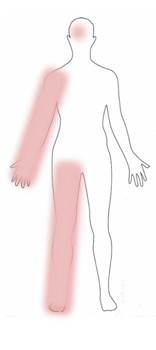 Duple slike pri pogledu u levo
 Slabost desne polovine tela
 Od ranije izmenjen osećaj i nespretnost u desnoj  
  nozi. EDSS u relapsu 4.0
IFNβ-1b s.c.
IFNβ-1b s.c.
R
R
R
R
R
R
R
MP, 1 gr/dan, tokom 5 dana, potom Pronizon 12 dana u opadajućim dozama
Značajan oporavak, zaostaje blaga  desnostrana hemipareza, hipestezija i ataksija desne noge
Klinički tok bolesti
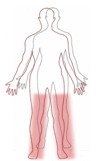 Nestabilnost  pri stajanju i hodu
Od ranije desnostrana slabost, izmenjen osećaj i nespretnost u desnoj  nozi. EDSS u relapsu 3,5
IFNβ-1b s.c.
IFNβ-1b s.c.
R
R
R
R
R
R
R
R
MP, 1 gr/dan, tokom 5 dana
Značajan oporavak, zaostaje blaga  desnostrana hemipareza, hipestezija i ataksija desne noge
Klinički tok bolesti
IFNβ-1b s.c.
IFNβ-1b s.c.
Nestabilnosti pri stajanju i hodu
R
R
R
R
R
R
R
R
R
MP
1 gr/dan, tokom 5 dana.
Novonastali simptomi se povlače, rezidualni
 neurološki nalaz se održava
Klinički tok bolesti
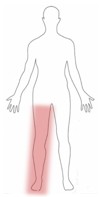 Teška slabost desne noge
 EDSS u relapsu 5,0
IFNβ-1b s.c.
IFNβ-1b s.c.
MP 1g/dan, 5 dana, 
potom MP 2 g/dan, tokom 5 dana, potom opadajuće doze kortikosteroida 2 nedelje.
Zaostaje laka do umerena slabost desne noge, hipestezija i ataksija desne noge.
R
R
R
R
R
R
R
R
R
R
Klinički tok bolesti
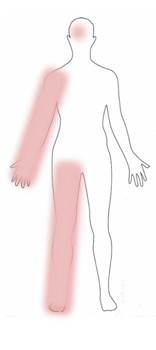 Neurološki nalaz: 

Globalna afazija + desnostrana hemiplegija. (NIHSS 18)
IFNβ-1b s.c.
Naglo nastala nemogućnost govora i oduzetost desne strane tela
R
R
R
R
R
R
R
R
R
R
MSCT mozga: 21.07.2014.
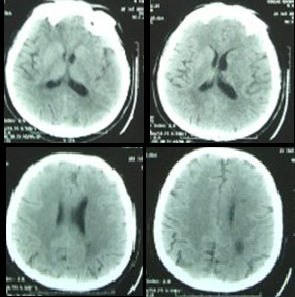 Paraventrikularno levo                     
hipodenzne promene bele mase
MSCT mozga: 23.07.2014.
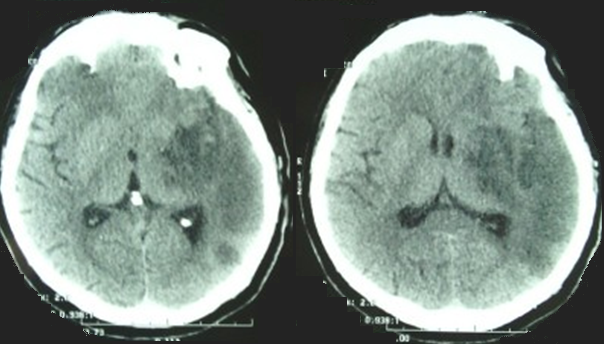 Kontrolni MSCT mozga (23.07.2014.)
  Ishemijska lezija frontotemporoparijetalno levo (regija vaskularizacije leve ACM)
Dopunske analize i pregledi
Rutinske analize krvne slike, biohemijskih parametara u krvi i urinu: uredne. PT, PTT: uredni. 

 Novo homocisteina u krvi: uredan

 Imunološke analize u krvi: ANA, ANCA, VDRL, LA, ACLA, ENA Screen: uredni

 Ultrazvučni pregled srca: uredan nalaz

Doppler ultrazvučni pregled krvnih sudova vrata: odmah po odvajanju kompletna okluzija leve ACI  trombotičnom promenom, na ostalim magistralnim krvnim sudovima vrata je nalaz uredan.
ANA=antinuklearna antitela, ANCA=antineutrofilna citoplazmatska antitela; VDRL=Veneral Disease Research Laboratory; LA=lupusni antikoagulans; ACLA=antikardiolipinska antitela,; ACI=arteria carotis interna.
MSCT angiografija
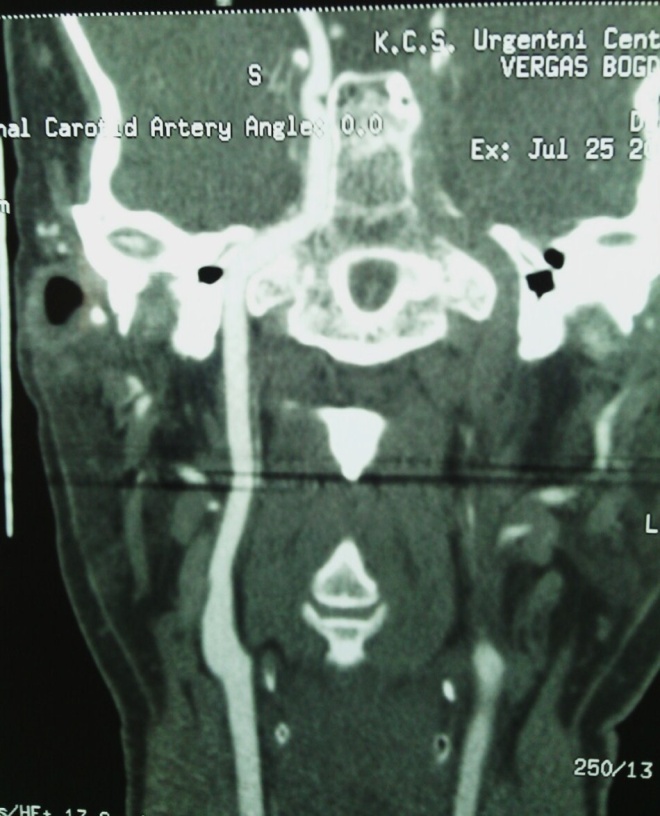 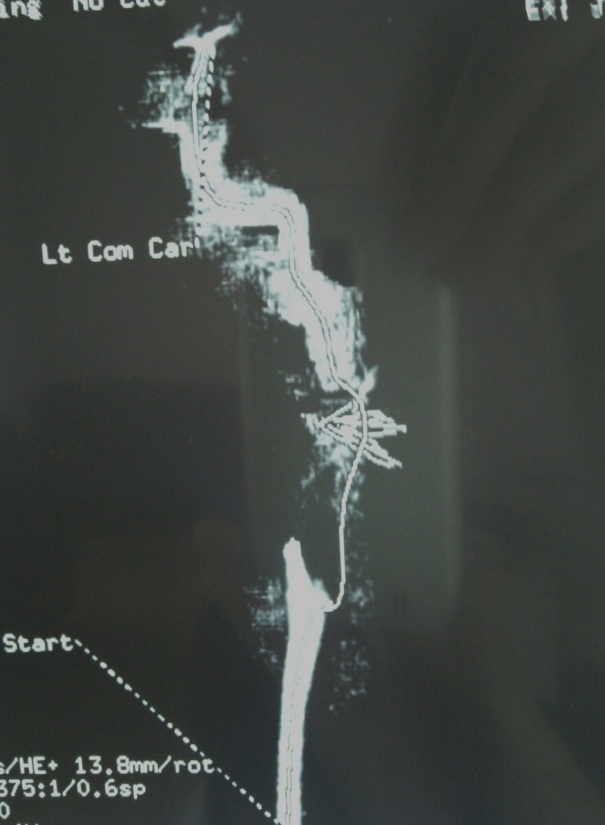 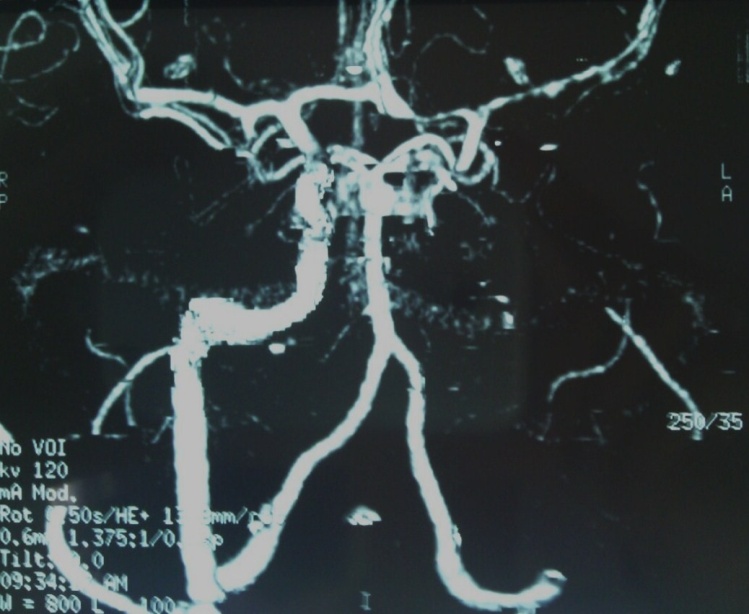 MSCT angiografija krvnih sudova vrata (25.07.2014.)
Neposredno iznad bifurkacije uočava se trombotična masa u levoj ACI koja okludira lumen celom dužinom
Terapija
-Acetilsalicilna kiselina 300mg/dan
-Niskomolekularni heparin u profilaktičkim dozama –profilaksa duboke venske tromboze (nepokretnost)
-Atorvastatin 80mg/dan
-Fizikalni tretman
-Terapija interferonom-beta-1b je isključena!
Kontrolni neurološki nalaz jula 2015: teška senzorimotorna, dominantno motorna disfazija, umerena slabost i spasticitet  desne ruke, izražena slabost i spasticitet desne noge, stajanje nije moguće, hod par koraka moguć uz pomoć pomagala (“pilot”).
Prikazan je bolesnik, sa 18-to godišnjom evolucijom relapsno-remitentne multiple skleroze, arterijskom hipertenzijom kao jedinim faktorom rizika za cerebrovaskularnu bolest,  kod koga je u 55-toj godini života nastupio moždani udar sa teškim neurološkim deficitom.
Populacione studije Udruženost MS, KVB i CVB?
- 9949 bolesnika sa MS i 19898 bez MS starosti 40-85 godina
Bolesnici od MS imaju povećan rizik (1,7%) od nastanka ishemijskog moždanog udara, ali ne i hemoragijskog MU

- Manja smrtnost zbog CVI kod bolesnika sa MS

- Bolesnici sa MS nemaju povećan rizik od nastanka infarkta miokarda			
				                            Alen et al, Neuroepidemiology 2008
Bolesnici sa MS imaju povećan rizik od MU, naročito u prvim godinama evolucije MS
Christiansen CF. Neurol Research 2012.
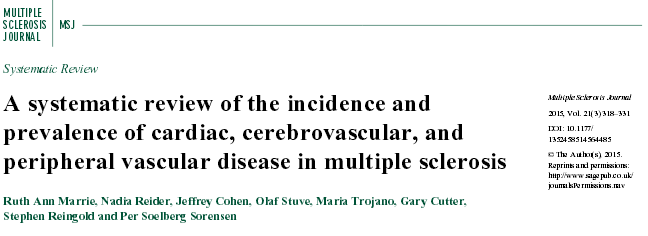